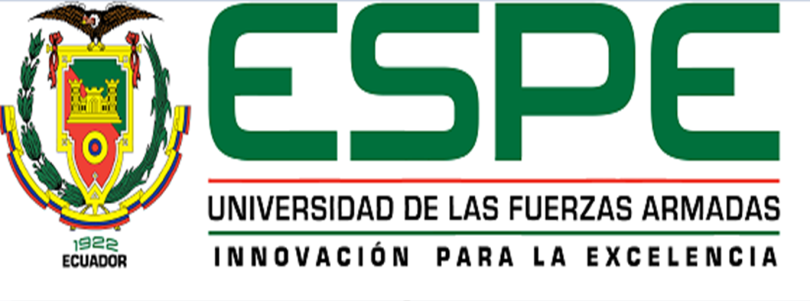 INGENIERÍA EN ADMINISTRACIÓN TURÍSTICA Y HOTELERA PLAN DE NEGOCIOS PARA LA CREACIÓN DE UN CENTRO ARTESANAL EN EL CANTÓN MEJÍA, PROVINCIA DE PICHINCHA MARÍA JOSÉ RODAS CHILUIZADIRECTORA: MSC: MARIANA PAVÓNCODIRECTORA: MBA. ALEXANDRA PARRA
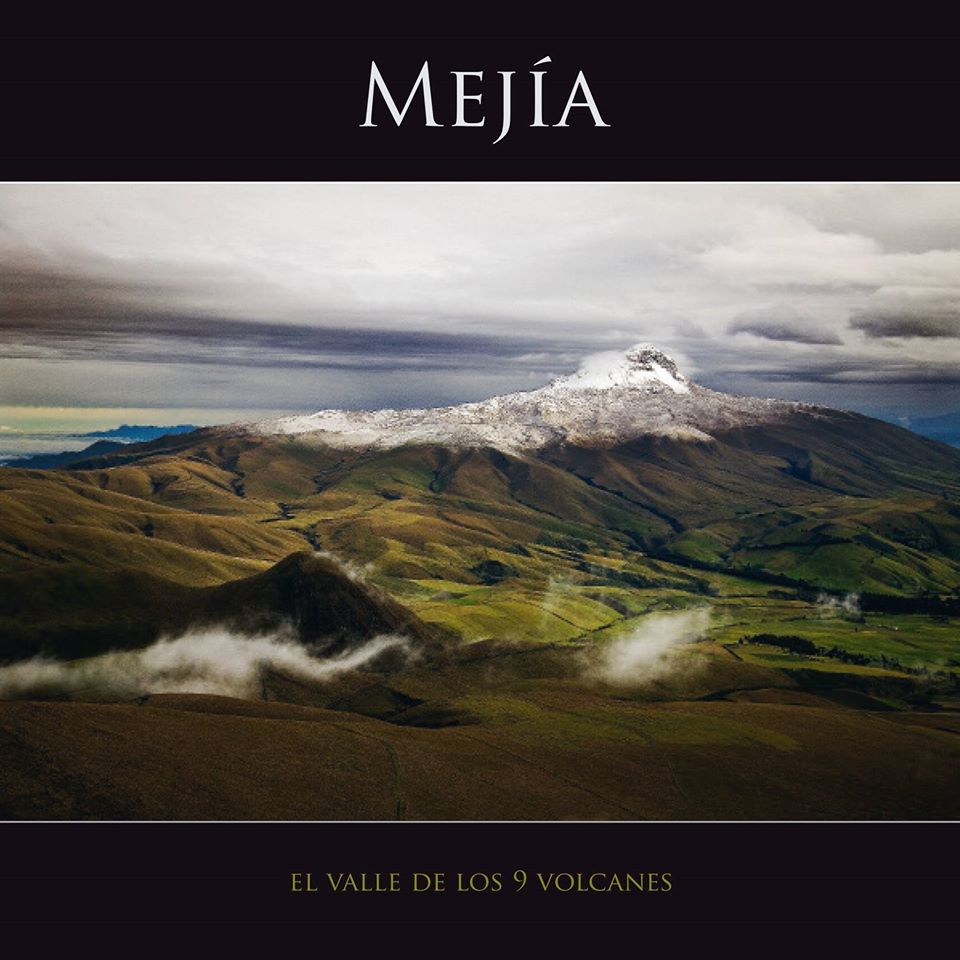 CAPÍTULO I: 
Marco Teórico Referencial
CAPÍTULO III
ESTUDIO DE MERCADO
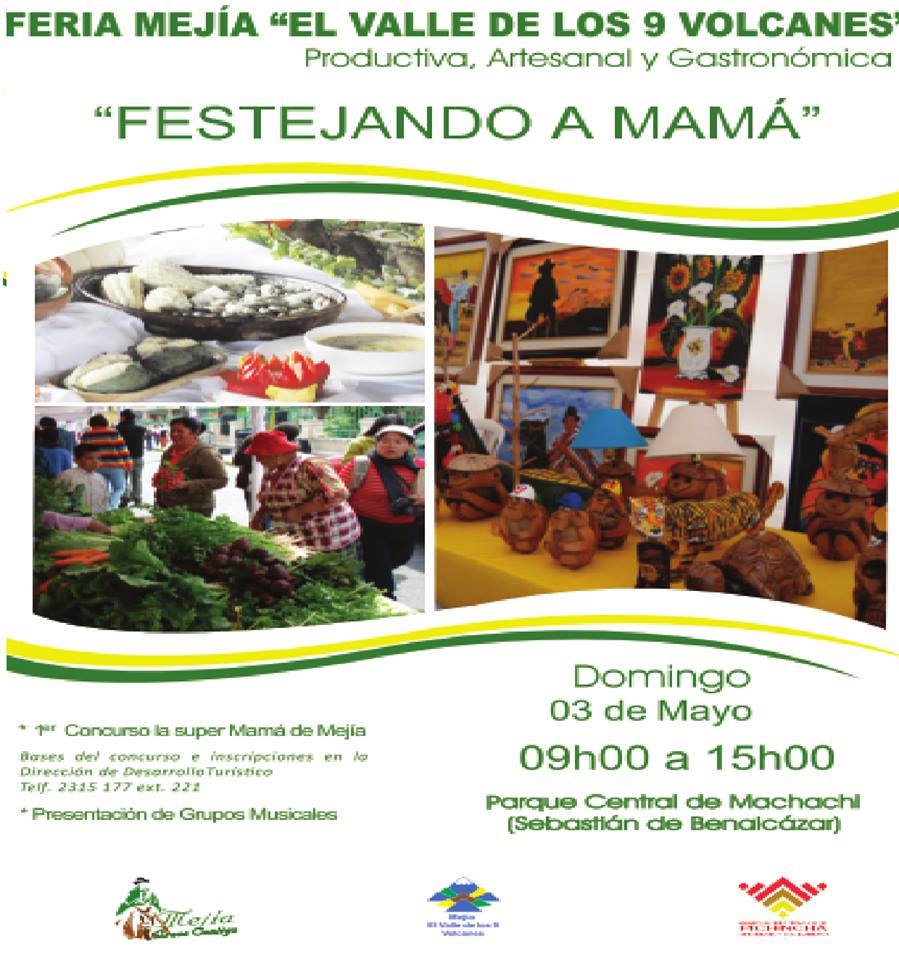 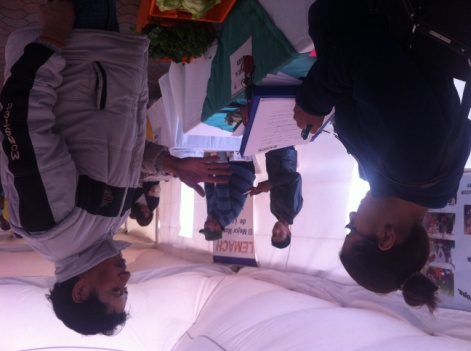 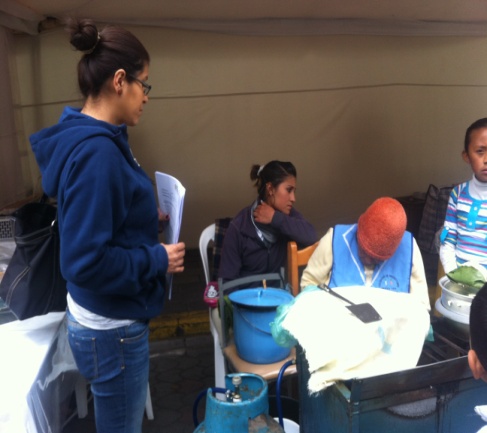 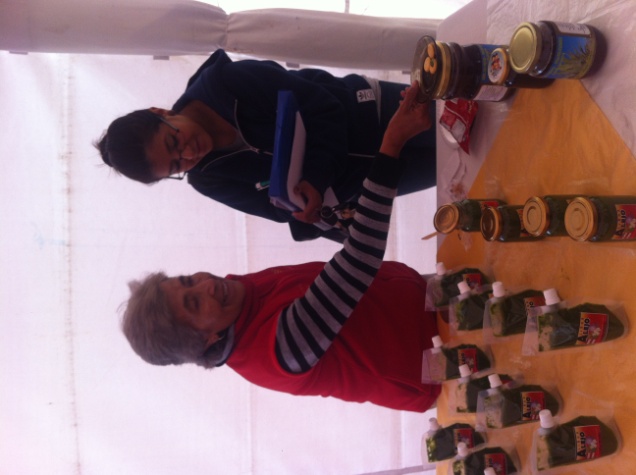 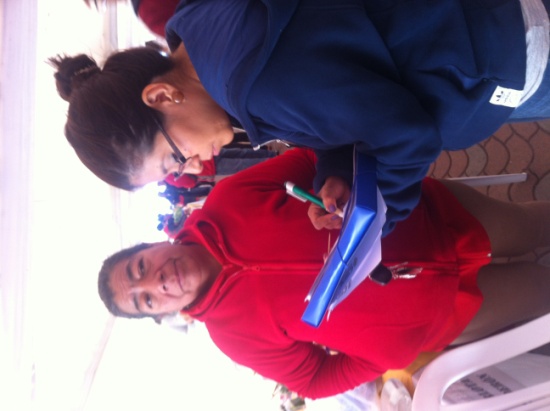 La Entrevista
OFERTAFeria “Valle de los 9 Volcanes”
CAPÍTULO IIIEstudio de Mercado
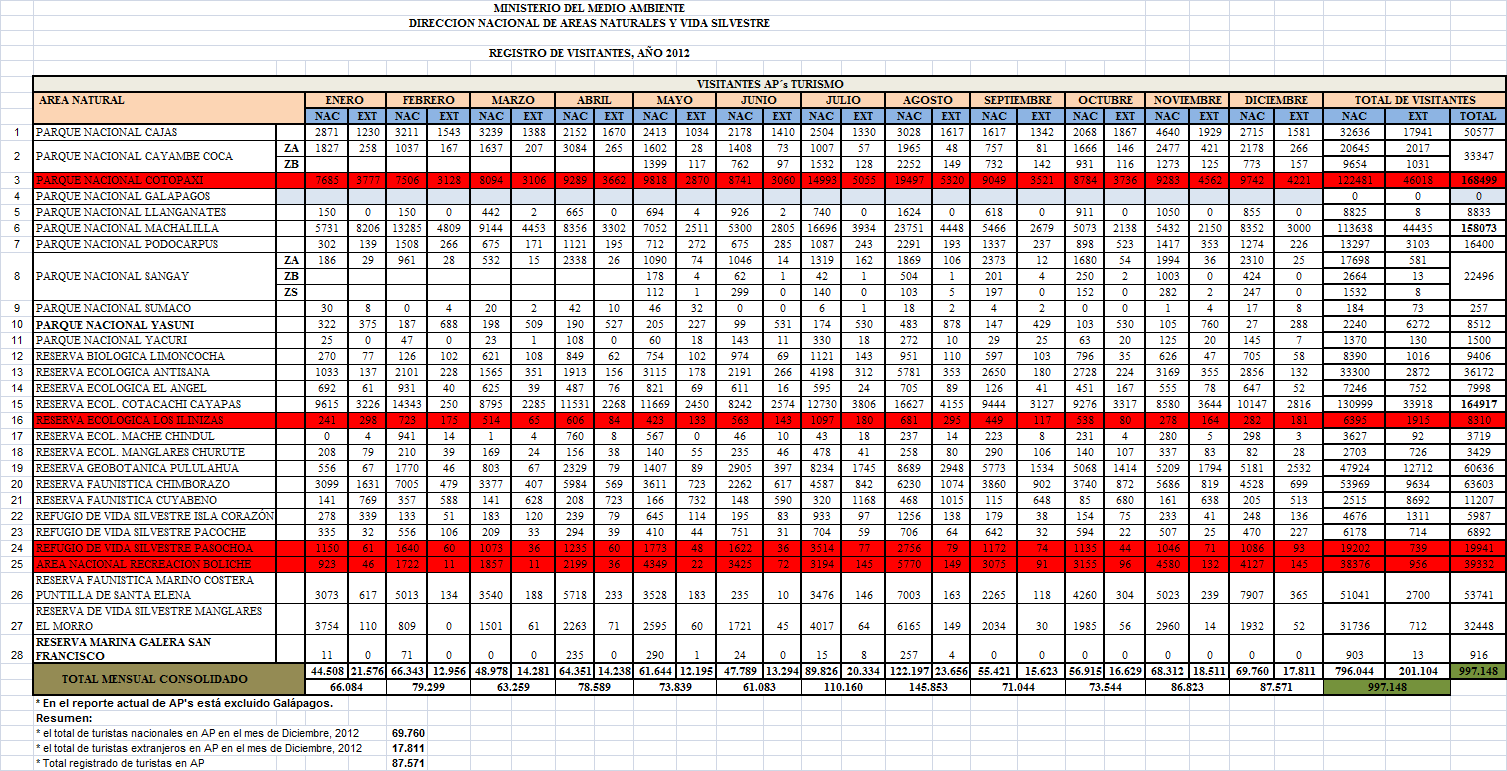 196 Encuestas
155 -41
La Encuesta
PERFIL DEL CLIENTE
PROYECCIÓN DE LA DEMANDA
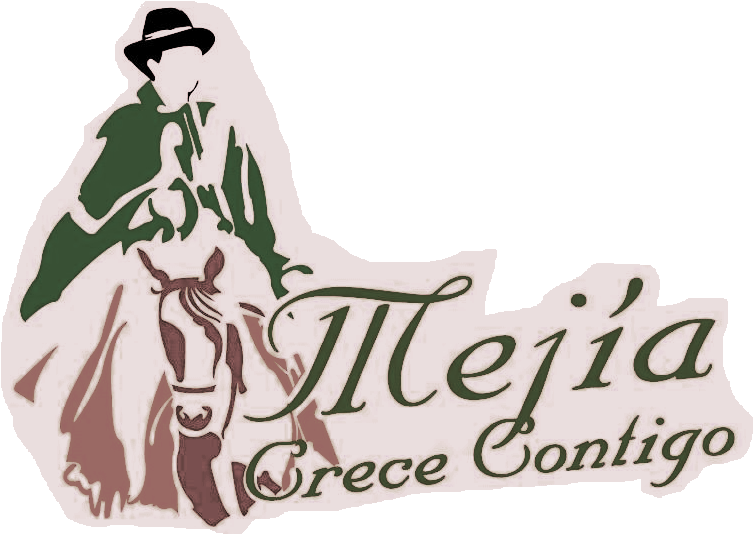 CAPITULO IVPlan de Negocios para la Creación de un Centro Artesanal, en el Cantón Mejía, Provincia de Pichincha
PRODUCTOS
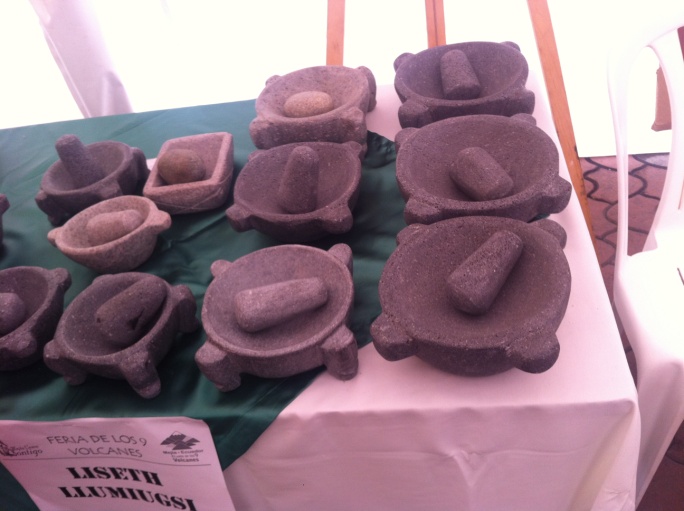 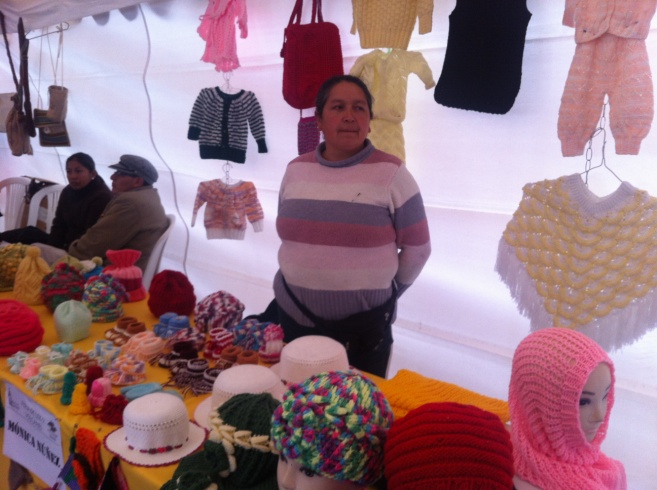 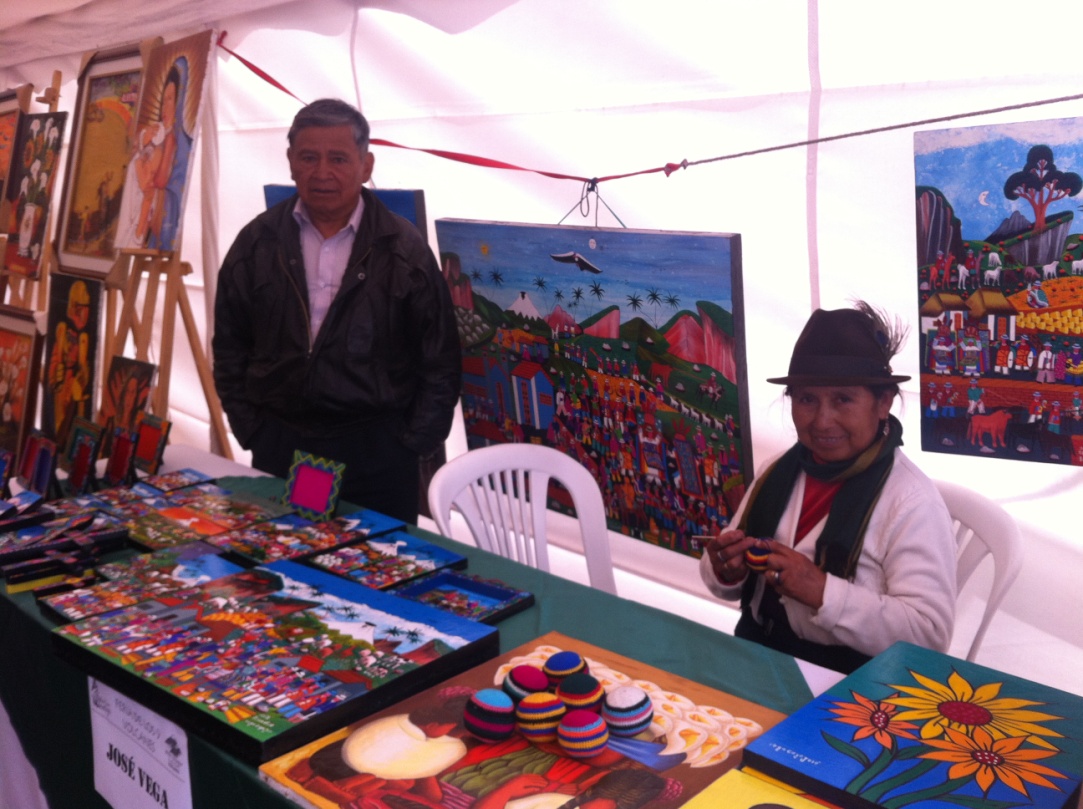 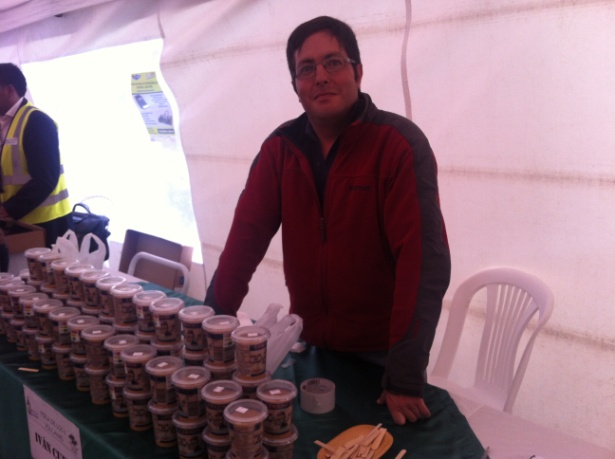 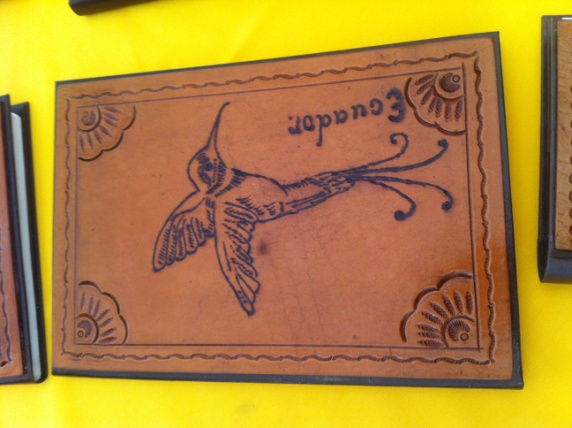 ARTESANAL
MANUFACTURA
ALIMENTOS ELABORADOS
AGROPECUARIA SERVICIOS
PLAN DE PROMOCIÓN
INTERNET
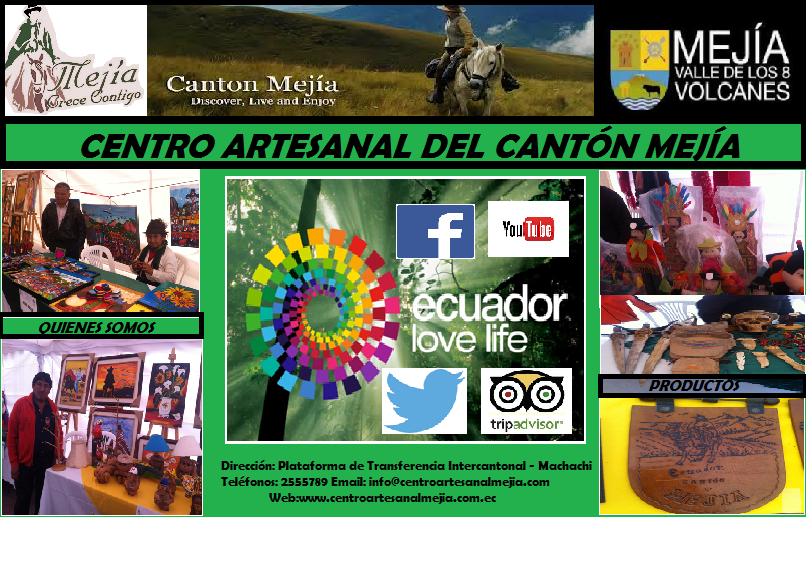 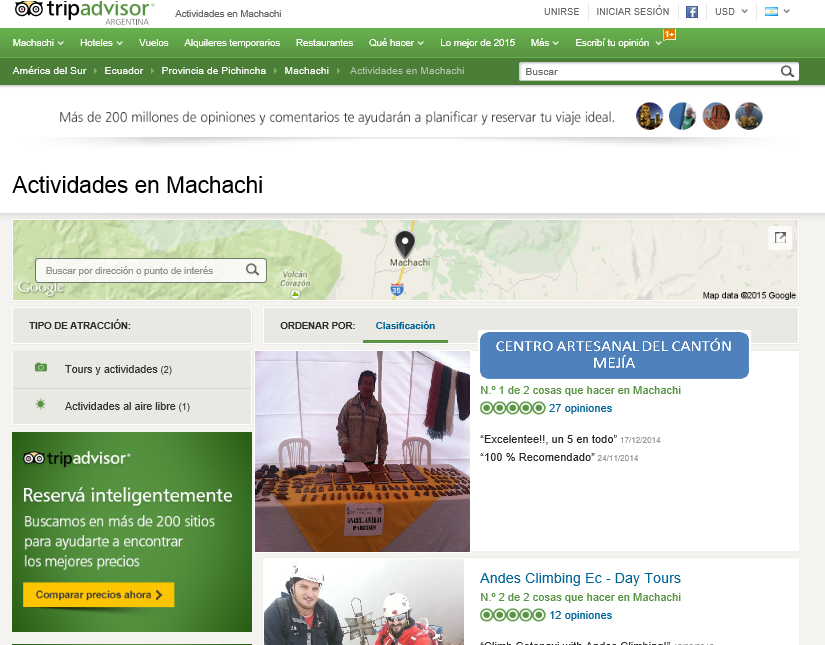 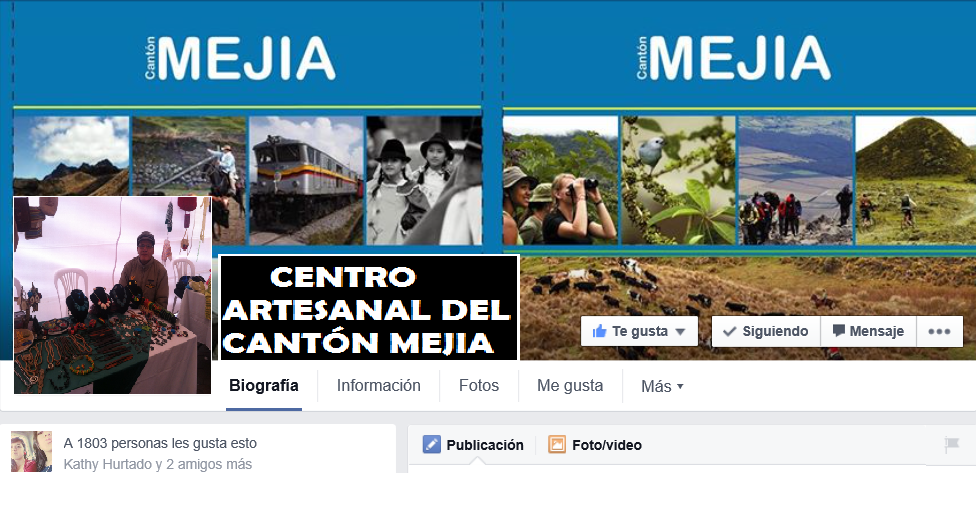 UBICACIÓN
Dirección: Panamericana sur en la plataforma Intercantonal de Machachi- Tambillo.
Área: 400 metros cuadrados
6 zonas o secciones que se clasifican en: 
1.- Artesanías
2.- Alimentos elaborados
3.- Patio de comidas (alimentos y bebidas)
4.- Parqueadero
5.- Juegos infantiles 
6.- Información turística.
Centro Artesanal
CENTRO ARTESANAL DEL CANTÓN MEJÍA
ANALISIS FINACIERO
TIR Y VAN
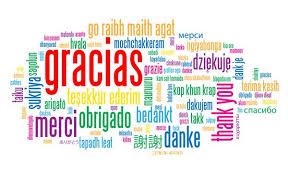